Пензенский край и литература
2014
Год культуры

Год 200-летия М.Ю. Лермонтова
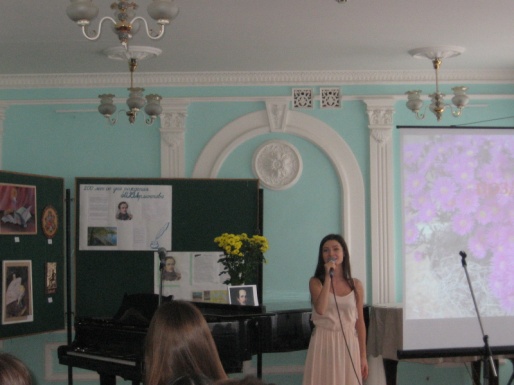 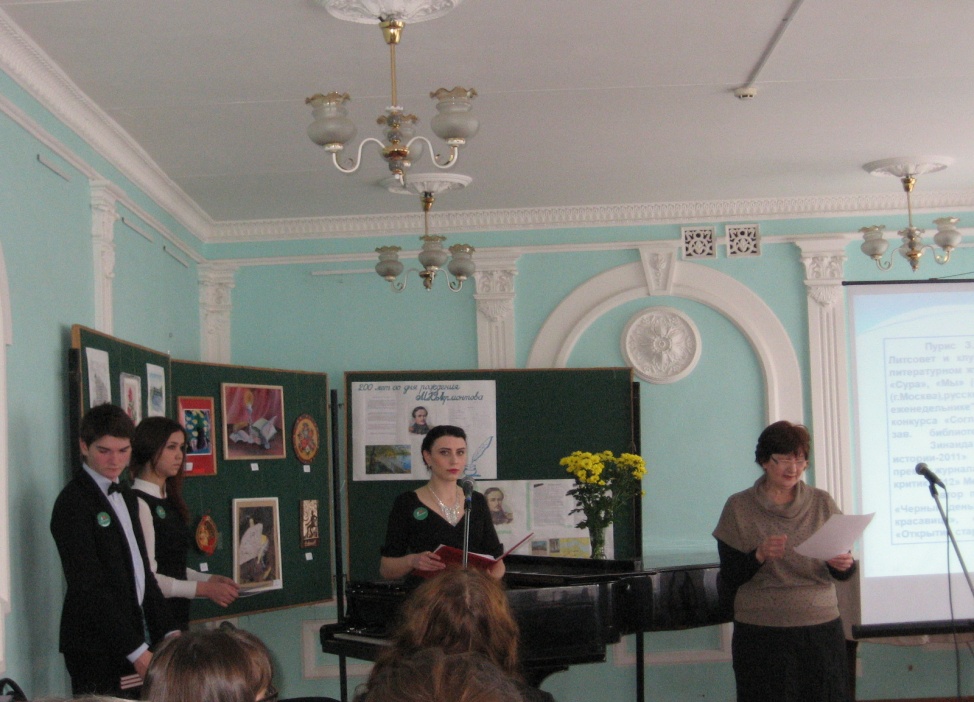 Областной творческий конкурс, посвященный Году культуры 
и 200-летие М.Ю.Лермонтова
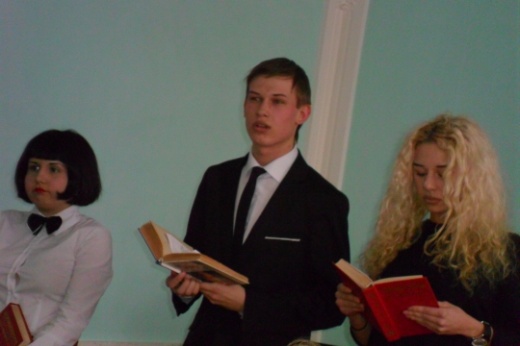 Открытое внеклассное мероприятие «Что есть любовь? 450-летие В.Шекспира», посвященное Году литературы
2015
Год   литературы
145 лет А.И.Куприну
Александр Иванович Куприн
Наровчат – Малая родина А.И.Куприна
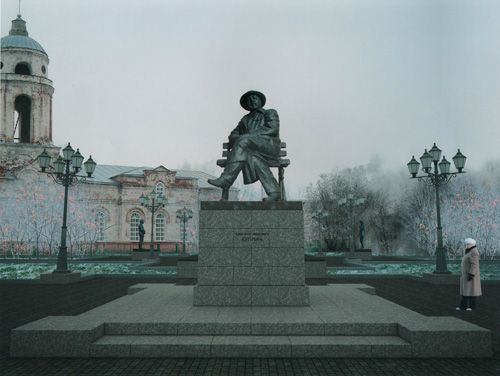 2016
190 лет М.Е.Салтыкову-Щедрину
Михаил Евграфович Салтыков-Щедрин
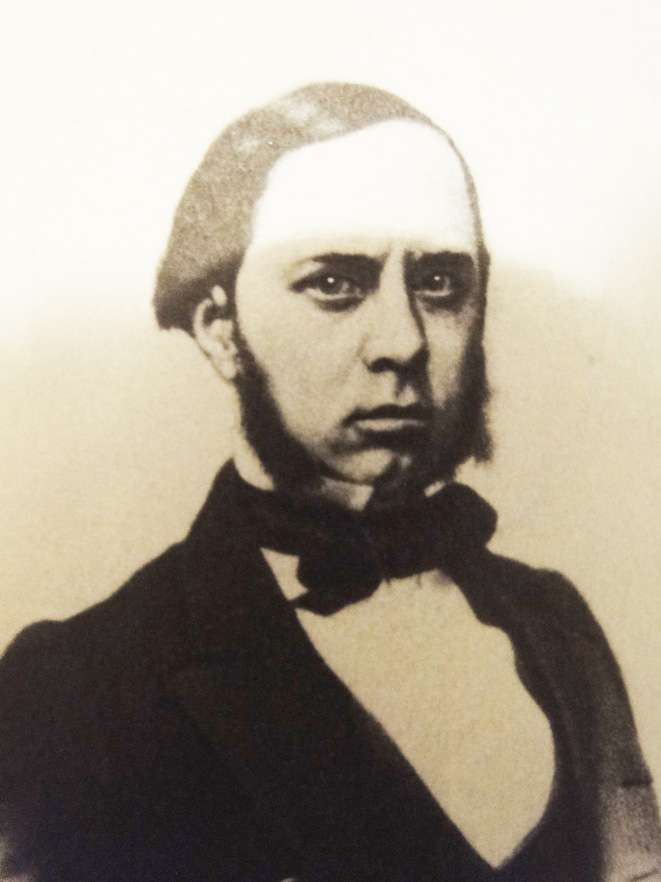 Пензенская казенная палата, где служил М.Е.Салтыков-Щедрин
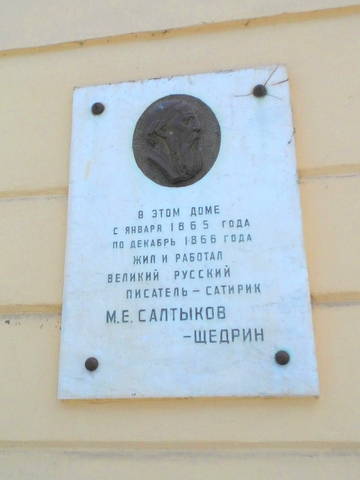 С праздником 1 сентября